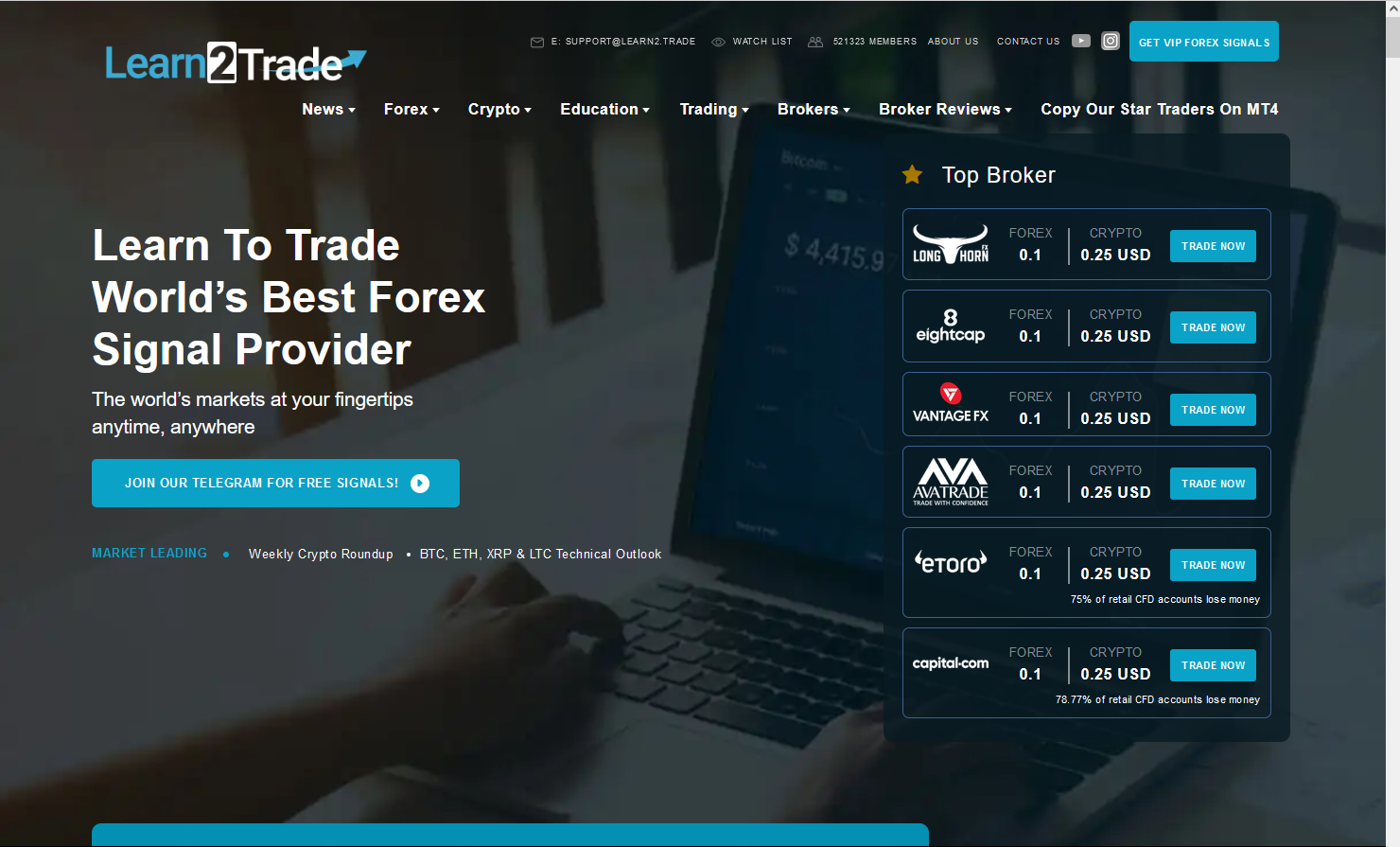 Get VIP Forex Signals
Home 	Traders Analysis	          Learning Center	       Forum	FAQ	About Us	 	Contact US	Login
Quality FOREX Trading Signals
For only $3 per day
Join our Telegram for FREE Signals
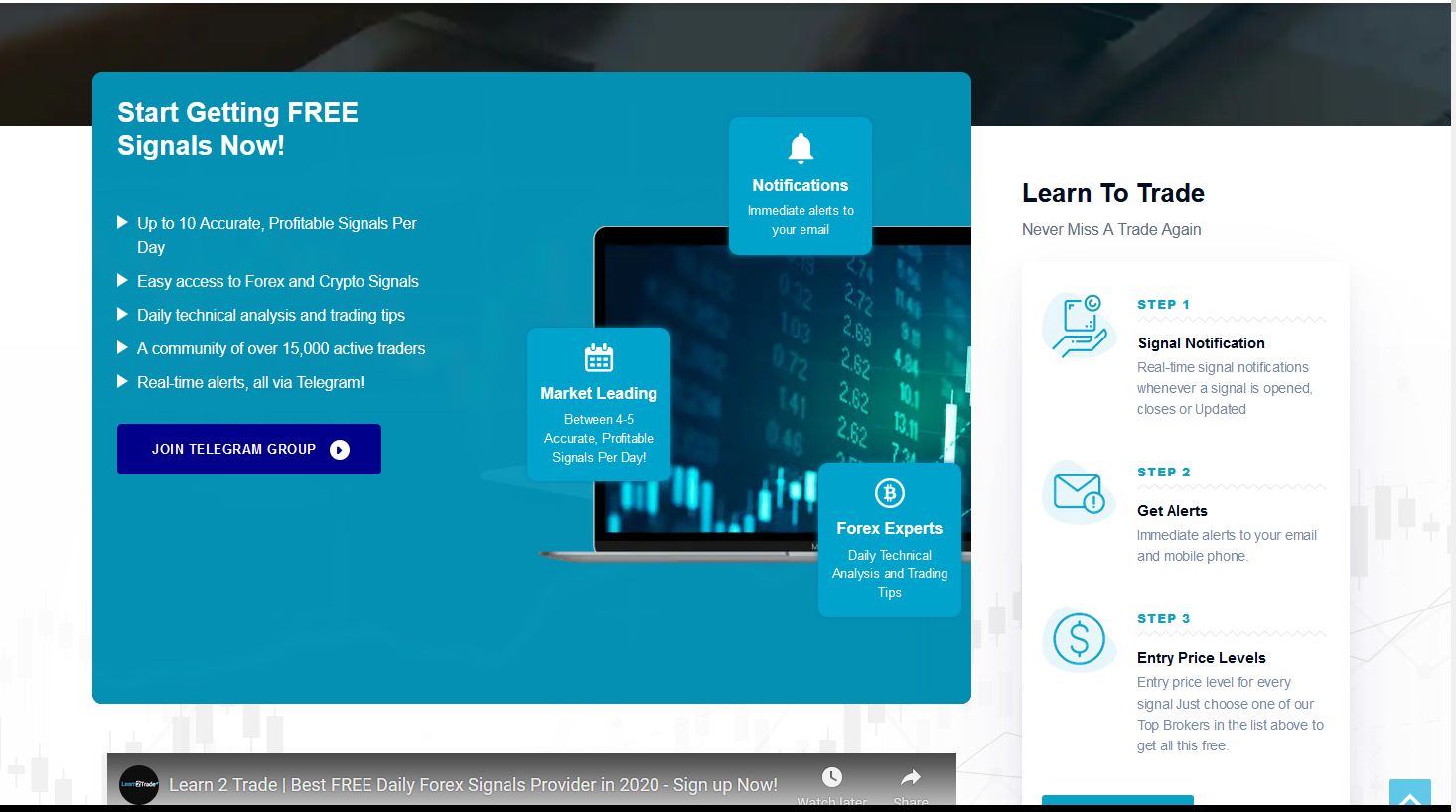 Is it Worth Paying $3
Per day
To Copy All our Trades
And make Profit on your Account?
Real Time Alert when we Trade
Full Trade Details, Price, Target, Stop Loss
Trading Signals on Telegram
Copy us directly using MT4 platform
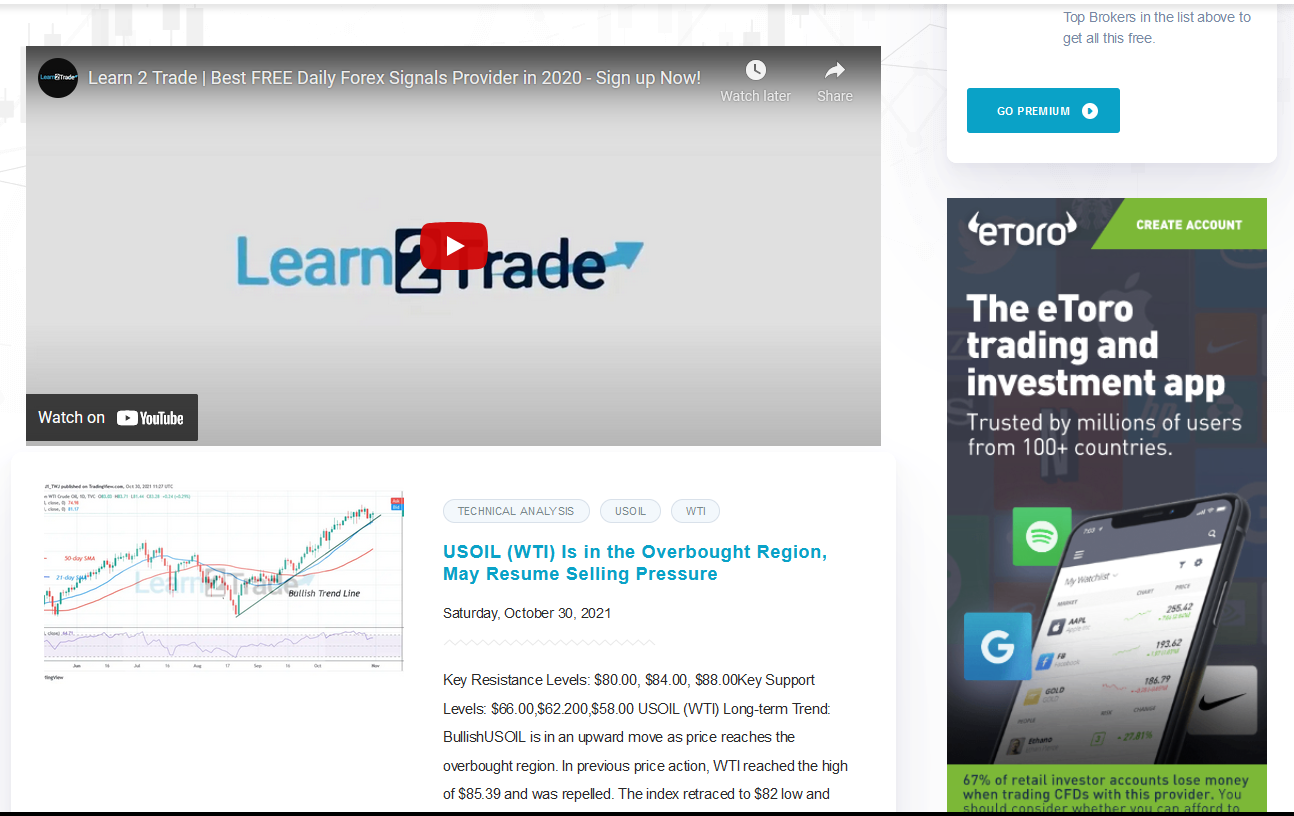 Youtube video embed:
<iframe width="560" height="315" src="https://www.youtube.com/embed/9gGZ_VMdnBc" title="YouTube video player" frameborder="0" allow="accelerometer; autoplay; clipboard-write; encrypted-media; gyroscope; picture-in-picture" allowfullscreen></iframe>
Latest traders desk blog showing here, only last item
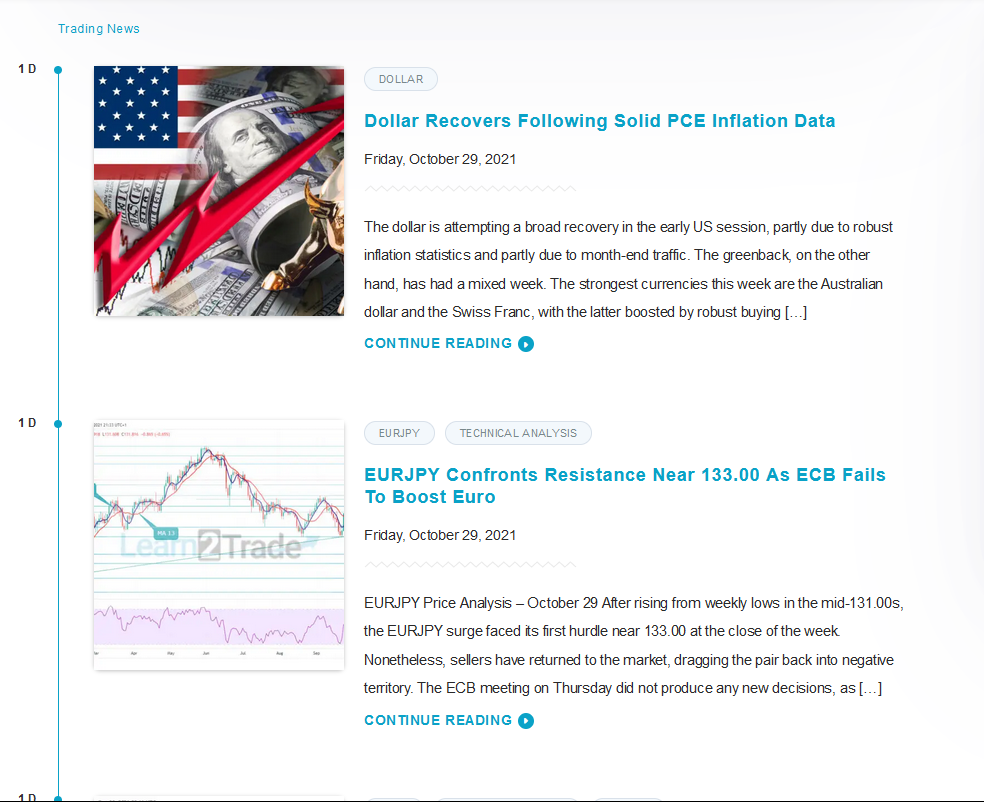 Show this page. Include all categories. Show only last 6 items
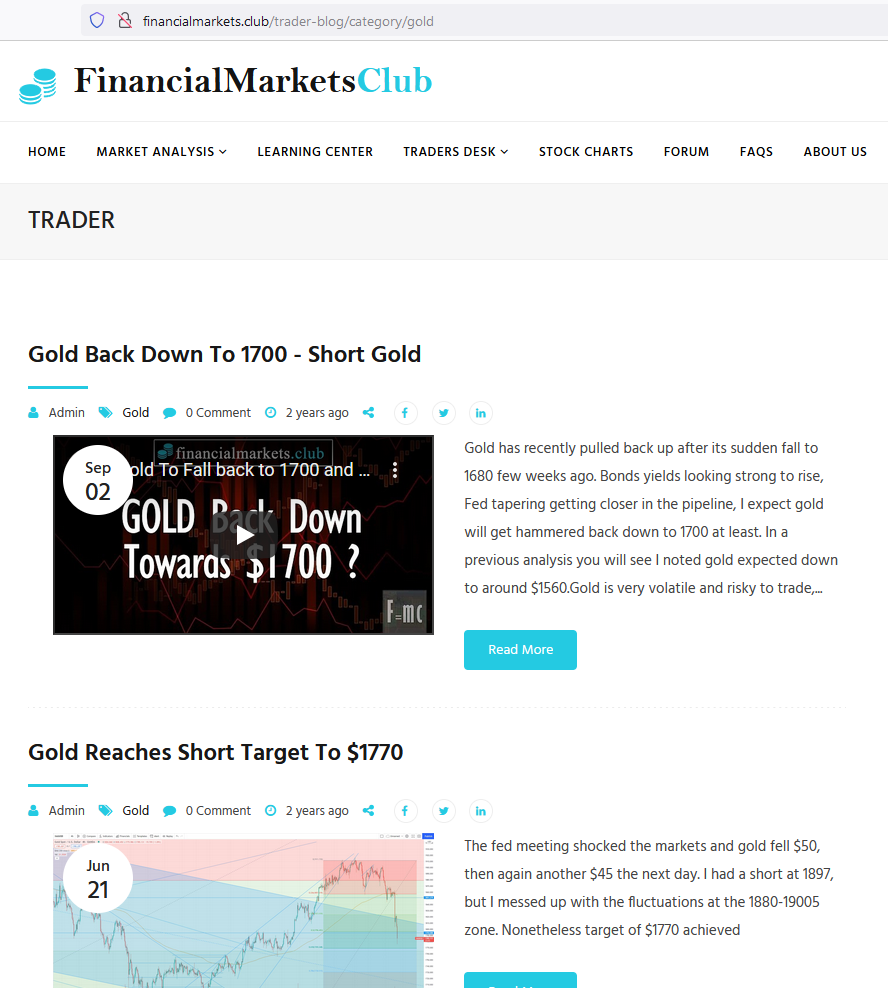 Remaining sections just copy the website same like it is showing.